使用Two-moment scheme及SoWMEX/TiMREX對雲微物理方法進行改進
Gao, W., C.‐H. Sui, T.‐C. Chen Wang, and W.‐Y. Chang (2011), An evaluation and improvement of microphysical parameterization from a two‐moment cloud microphysics scheme and the Southwest Monsoon Experiment (SoWMEX)/Terrain influenced Monsoon Rainfall Experiment (TiMREX) observations, J. Geophys. Res., 116.
Outline
簡介與前人研究
資料與模式設置
模擬結果
結論
簡介與前人研究
定量降水預報對於現階段的模式發展，是一個相當大的挑戰，其中一個重要的部分，就是在於雲微物理的過程。

但由於雲在時間及空間的發展變化都非常快速，因此要建立一個良好的雲微物理方法是很困難的。

而近年來發展的Multi-moments scheme，能更合理的模擬雲的部分特性(ex. 顆粒大小及濃度)，並與觀測結果有更進一步的驗證，不過依然缺少系統性的研究驗證，特別是雨滴粒徑分布(DSD)。
簡介與前人研究
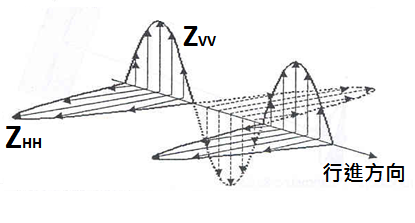 簡介與前人研究
簡介與前人研究
資料與模式設置
1. 個案敘述
本次個案的背景資料來自西南氣流實驗，在6/14-15期間內，梅雨鋒面從中國南方延伸至台灣海峽到中台灣。
梅雨鋒面的雨帶有來自於中國南海一帶的豐沛水氣，在雨帶東移之後，受到台灣地形影響產生降水。
TRMM衛星在6/14 0118 UTC使用微波亮溫觀測到降水事件。
資料與模式設置
2. 微物理方法敘述
本次研究使用Chinese Academy of Meteorological Sciences(CAMS)發展出的微物理方法(Hu and Yan , 1986 and Hu and He ,1988)，並經由許多的研究測試改進。(Hu and He, 1989; Lou et al., 2003; Li et al., 2008; Gao et al., 2011)

CAMS BMS為Two-moment scheme，包含了34個微物理過程以及11個微物理變數。
資料與模式設置
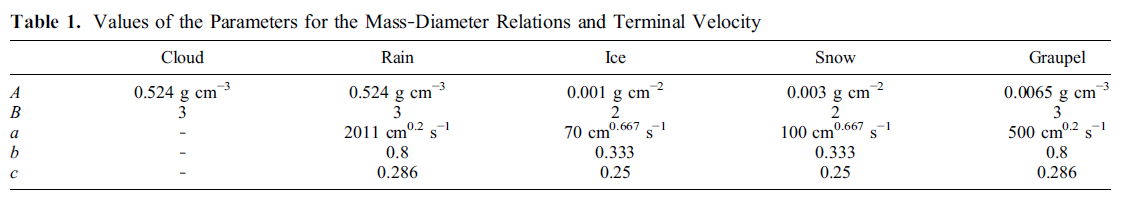 五項水相粒子詳述
冰晶同質結合<-40度，異質結合>-40度，冰晶的粒子濃度由溫度及過飽和度決定。成長主要由水氣凝結及Bergeron效應。
雪的形成主要為冰晶自動轉換。
軟雹由融雪及凍雨所形成。
由於凝結及蒸發的時間尺度過小，過飽和場及相位轉換計算比起其他微物理過程較為昂貴，因此採用半隱式的積分方法，就不受時間約束的穩定影響。
資料與模式設置
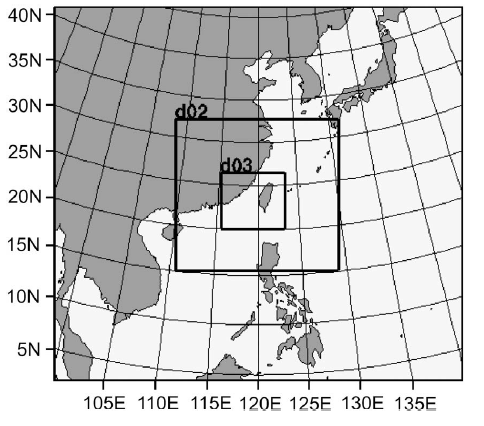 資料與模式設置
分析時間在6/14 1000 UTC，為了要更詳細的模擬雲的特性，所以將6/14 0800 UTC設置為初始條件，也就是使用運行20小時的模擬結果，重新當作初始條件，進行以下五個不同微物理方法的實驗。

五個實驗的微物理方法為：Morrison (Morrison et al., 2005, 2009)，WDM6 (Lim and Hong, 2010) and CAMS BMS (Hu and He, 1988; Gao et al., 2011)以及另外兩個由CAMS BMS修改的方法。
資料與模式設置
模擬結果
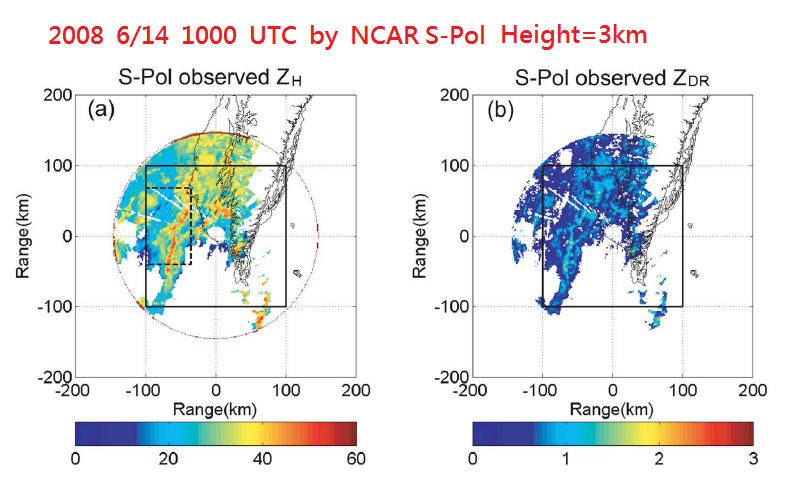 雷達觀測資料：NCAR S band 雙偏極化督卜勒雷達，水平及垂直的解析度為1km，時間為每7.5分鐘一筆。
梅雨鋒雨帶位於台灣本島的中南部及台灣海峽一帶，主要的回波大小為40dBZ。
部分狹長的劇烈對流胞帶，回波則超過50dBZ。
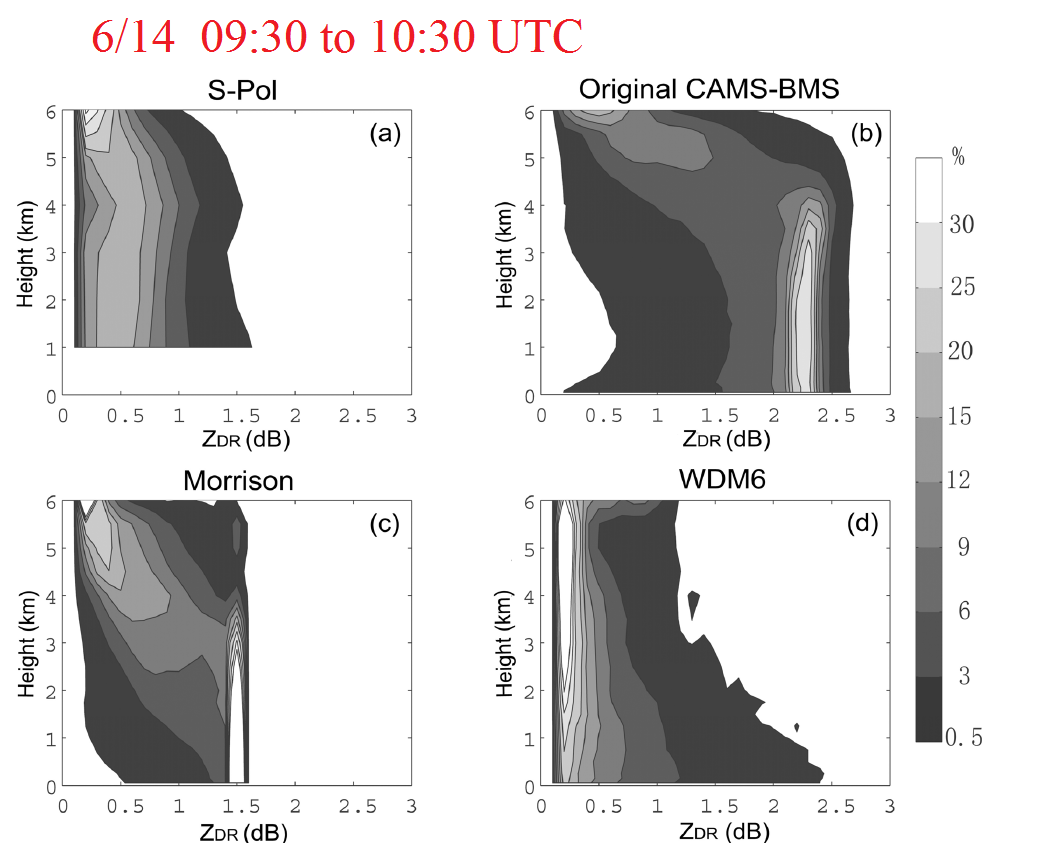 比較觀測及模擬結果，本研究使用CFAD表示： (contoured frequencywith altitude diagram, Yuter and Houze,1995)

使用的空間平均如圖：
Morrison則是產生過大的雨滴，而且1~4km與4~6km的粒徑分部有明顯差異。
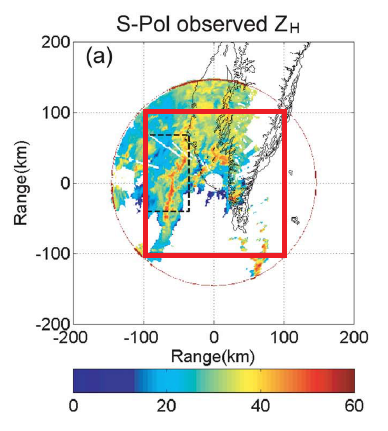 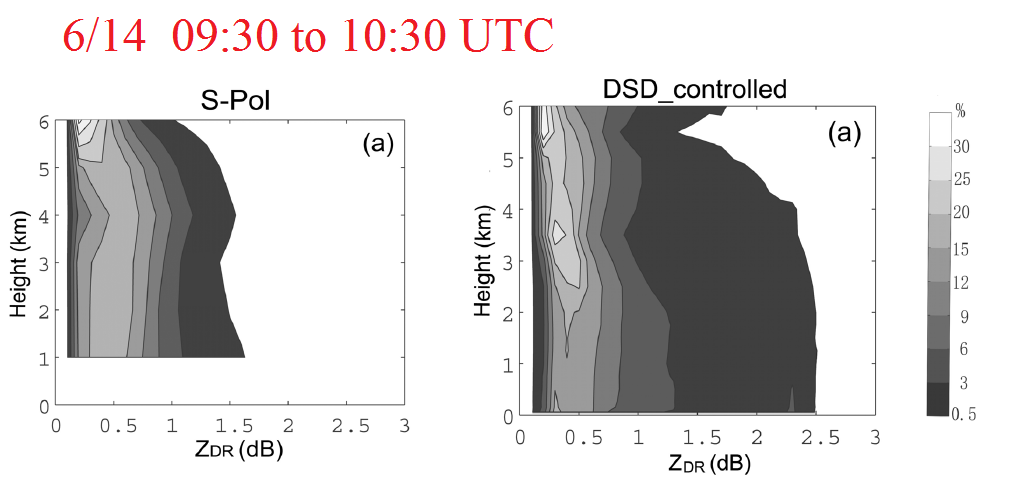 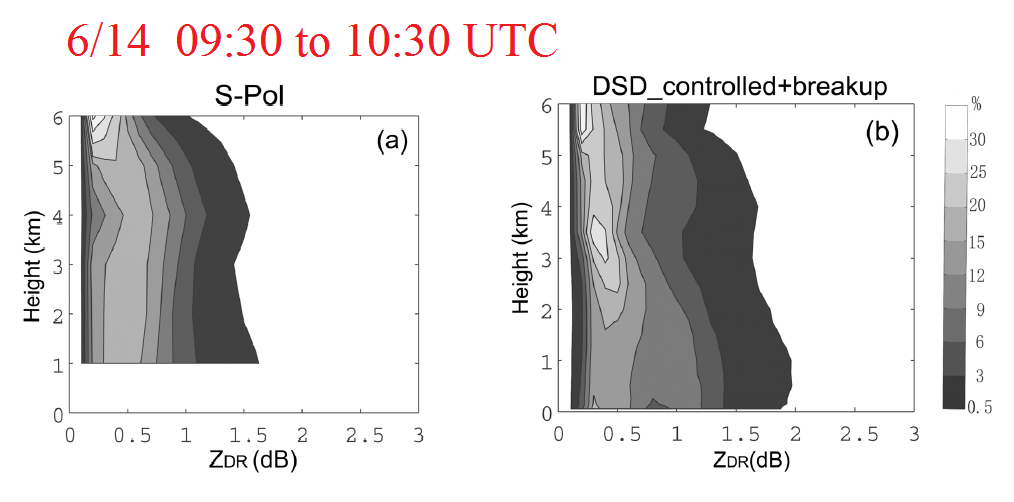 兩個實驗的模擬結果，都顯示模擬結凍層的回波都高於觀測值，主要是由於模式產生了過多的雪跟軟雹，才造成不合理的高回波結果。
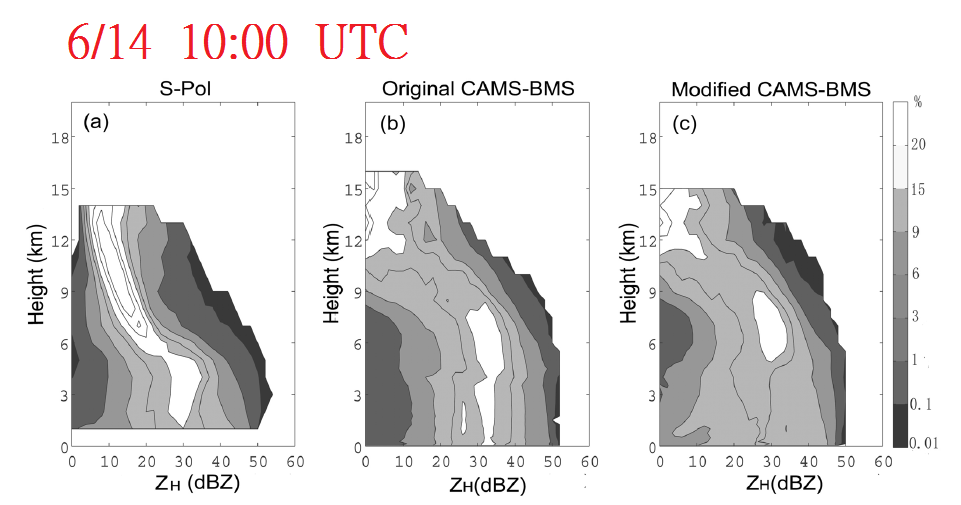 相較之下修改過後的CAMS-BMS，再結凍層以下主要回波有逐漸減少的趨勢，與觀測較相同。
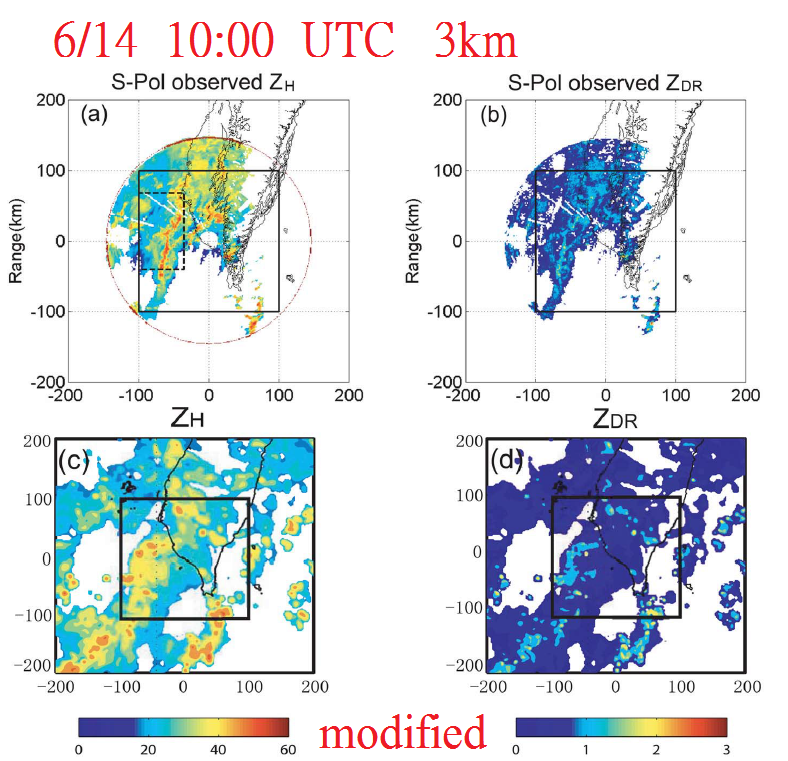 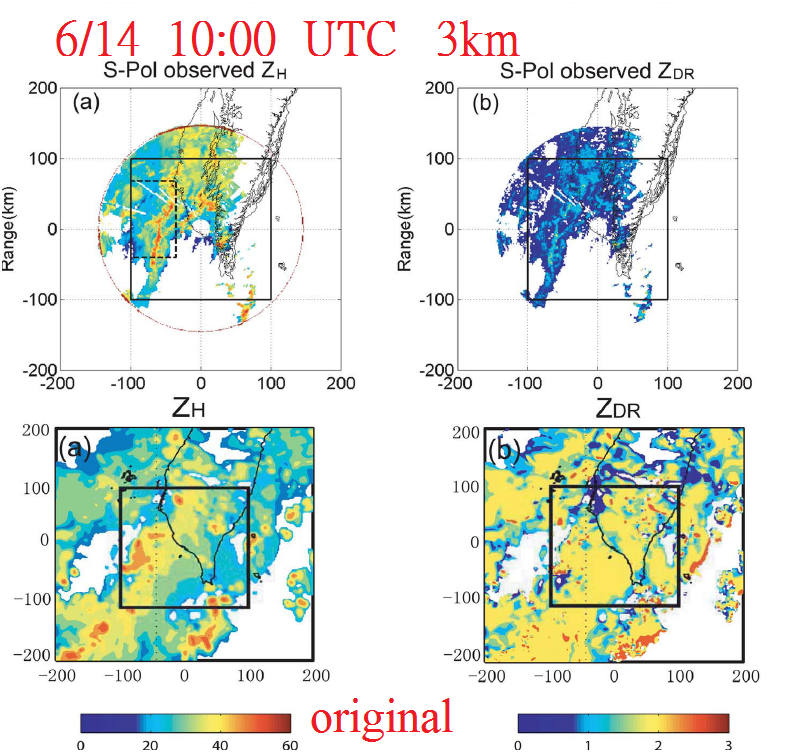 比較水平方向的雷達回波分布：
質量加權平均直徑
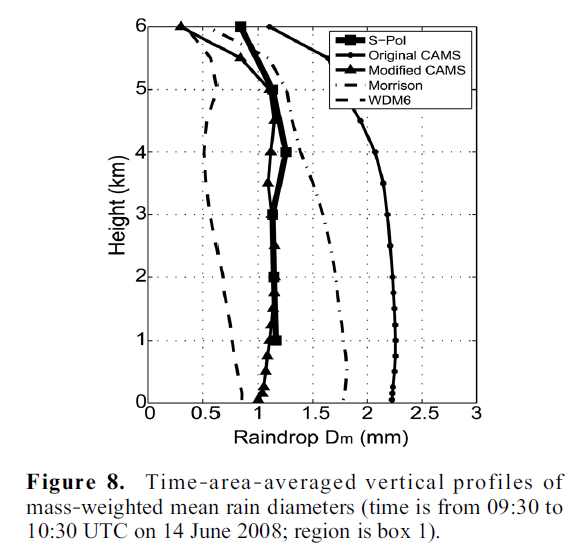 修改過後的CAMS-BMS的模擬結果與S-Pol的觀測最為相似。
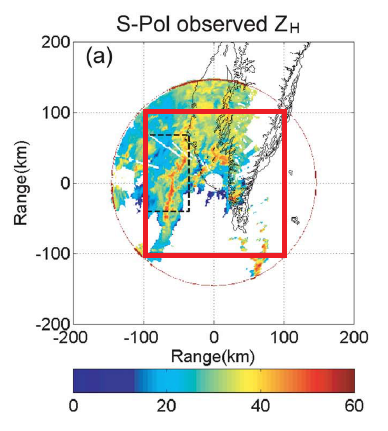 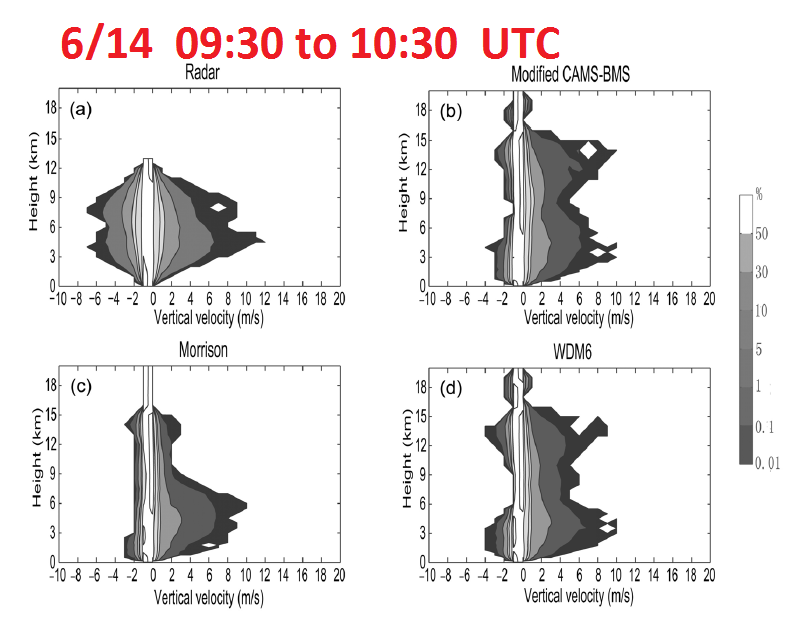 垂直速度
雷達反演的垂直風場，正的垂直速度最大處是在4-5km，速度達11 m/s，而6 m/s的發生頻率有0.1 %，而大部分高度的下降氣流為-5 m/s，發生頻率為0.1%
雷達反演的風場在13km之上是不可用的。
垂直速度是雲微物理過程中的一個重要項目，也影響大氣中潛熱與沉降，因此除了DSD的之外，垂直速度模擬的也非常重要。

雙偏極化督卜勒雷達的觀測透過變分方法得到三維的風場資訊。(Liou and Chang, 2009)
WDM6與修改後CAMS-BMS的模擬在14km處有另一個大的上升氣流，Morrison則較不明顯。
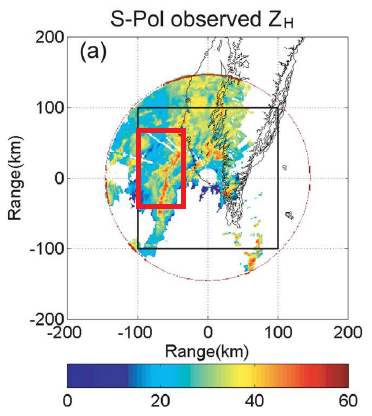 模式模擬的正垂直速度在中低層與觀測相似，但負垂直速度都較觀測來的弱。
垂直速度
模擬結果中，上層產生較大的上升速度的原因，可能與高估了上層雷達回波有關。

整體來看，結凍層以下的正垂直速度模擬與雷達反演的結果相似。
微波亮溫
TRMM(Tropical rainfall measuring mission)是第一個專門用於觀察並量化熱帶地區降水的計畫，TMI(Microwave Imager)可用5個獨立頻率測量地表及大氣發出的微波輻射。

因為本研究著重於比較模式模擬的液態水相粒子，所以選用的頻率為19 GHz極化差異(PD19 垂直極化亮溫減去水平極化亮溫,  Petty, 1994;Wiedner et al., 2004)，用於研究本個案的雨帶特性。
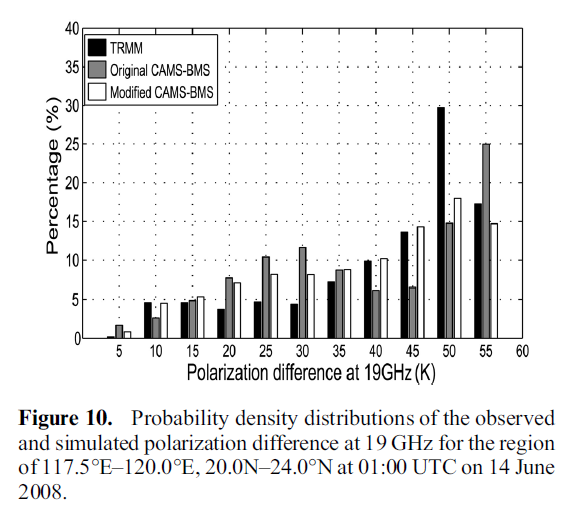 微波亮溫
修改後的CAMS-BMS在模擬結果上有所改善，由於粒子變小，PD19的頻率更接近於TRMM的觀測。
Viltard et al. (2000)的研究表示低通道亮溫會隨著DSD的截距參數增加而減少，顯示大雨滴的改變會有較高的吸收效率；因此低PD19的區域為雨帶，含有大量的液態水。

觀測選用的時間為TMI通過時的6/14 01:18 UTC，而模擬結果選用的區域為117.5°E–120.0°E, 20.0N–24.0°N，時間為6/14 01:00 UTC。
原始的CAMS-BMS在15K至35K的範圍內，高估了PD19的頻率，而在35K至50K的範圍則是低估。
降雨率
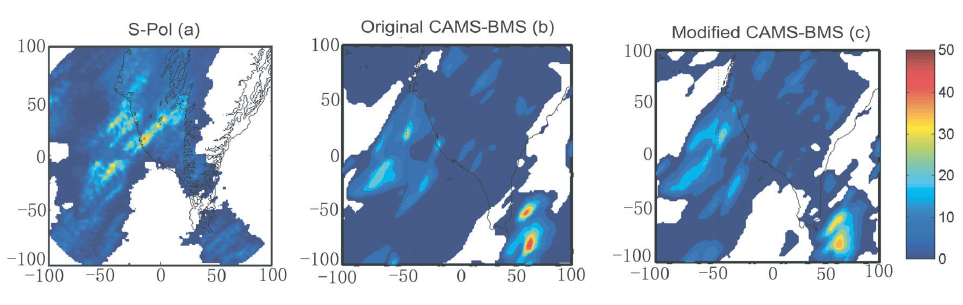 最後是比較模式模擬與S-Pol雷達反演的降雨區域，時間是6/14 1000-1100 UTC的一小時累積雨量。

梅雨鋒面於台灣附近，雨帶為東北-西南走向，其中有狹長且強度較強的區域。
CAMS-BMS修改的方向主要是減少雨滴的大小，而增加粒子濃度，不會產生過多大雨滴，使系統的強度減弱，因此在東南區的降水減少，而接近於觀測值。
CAMS-BMS的模擬結果，在區域分布上大致與觀測相似，模擬的西北區域強度較弱，而東南區域則較強。
降雨率
降雨量化比較：
結果顯示兩個方法對於降雨率小於4mm/h的頻率皆為高估，但就整個頻率分布上來看，修改後的CAMS-BMS的模擬結果與觀測更具有一致性。
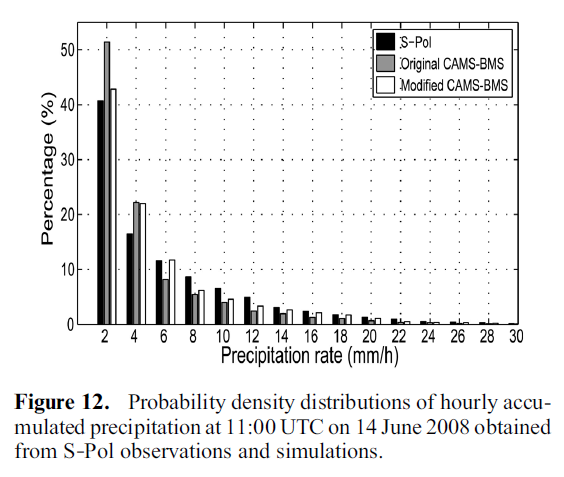 結論
結論
結論
雖然有一系列詳細的比較，並有雙偏極化督卜勒雷達作為可靠的觀測背景，但本次的研究仍然僅對於一個梅雨鋒造成的對流降雨個案進行參數化上的調整。

因此在面對不同的天氣系統(季風or颱風)，或是不同的降雨型態(層狀or對流)等不同的環境條件時，依然需要更多的分析與改進，也包含了冰相粒子的微物理過程。
THE END